Forum Régional de Normalisation de l'UIT pour l'AfriqueLivingstone,  Zambie 16-18 Mars 2016
Élaboration de lignes directrices de l'EPR pour la Gestion Durable des e-Déchets Hoda Shakra,
Unit manager, Green ICT program- IR division
Hshakra@mcit.gov.eg
MCIT- Egypte
A. Les Politiques et Pratiques Actuelles de la Gestion des Déchets Electroniques
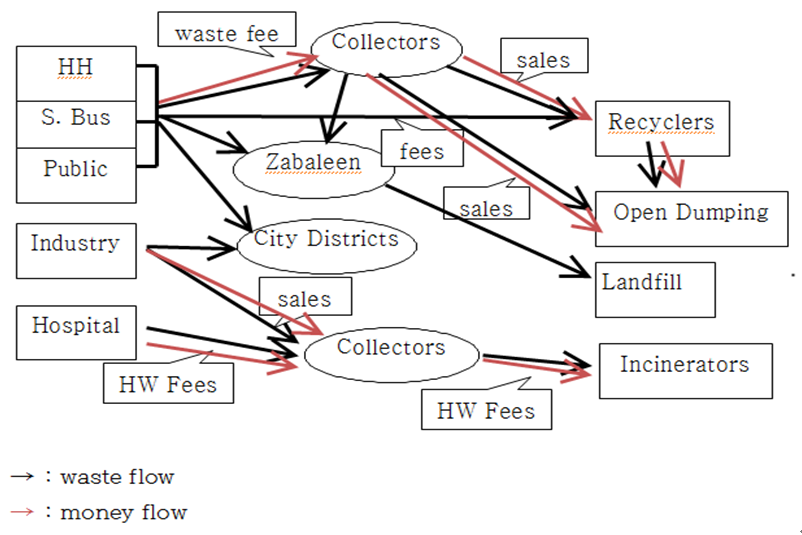 .A Les Politiques et Pratiques Actuelles de la Gestion des Déchets Electroniques
A. Les Politiques et Pratiques Actuelles de la Gestion des déchets électroniques
3. Défis
A. Les Politiques et Pratiques Actuelles de la Gestion des déchets électroniques
3. Défis
B.Exigences des Politiques d’EPR du Gouvernement Egyptien
1. Évolution de l'environnement : les déchets électroniques  sont devenues un problème national
 La consommation des équipements techniques et électroniques (EEE) affiche une croissance soutenue 
 Le volume de déchets électroniques affiche également une croissance sans précédent avec une grande quantité accumulée au délà des capacités de recyclage actuel des entreprises.   
2. L’Etat des lieux de la professionalisation des marchés 
 Il ya assez de marchés et des négociants pour les transactions des gadgets électoniques,  bien que la plupart des activités soient informelles
 Nouvelles entreprises de recyclage
 Les compagnies bien établies comme le groupe technologique international(ITG) seraient probablement les précurseurs de la collecte et du recyclage formel des WEEE.
3. Secteur public Secteur privé, des ONG et sont prêts
 National Green ICT Initiative et Green ICT National Steering Committee
B.Exigences des Politiques d’EPR du Gouvernement Egyptien
4. L’EPR comme la meilleure alternative
 Les défis et les  exigences du gouvernement égyptien pour l’établissement officiel d’un système de recyclage de déchets électroniques se resument comme suit: (1) Préparation de base juridique, (2) Construction d'infrastructures, (3) Introduction d'un système d'assistance durable.
 Le mécanisme de l'EPR est une bonne initiative pour assurer la transition vers le partage de responsabilité. 
 L'EPR vise à fournir des subventions et des aides aux entreprises de recyclage privées pour leur permettre de bénéficer de profits.
Le système EPR peut fournir des subventions aux activités de recyclage que le gouvernement ne peut assurer;
 Le système EPR altère le principe de la responsabilité solitaire pour les déchets des gouvernements locaux en une responsabilité partagée entre les consommateurs, les producteurs, les gouvernements locaux et centraux..
 l’EPR peut être utilisé comme un outil efficient pour mobiliser la participation populaire.
 Le système de la récuperation promeut le partage des rôles dans  la collecte entre les producteurs et les consommateurs (résidents) à travers les mécanismes variés d’incitation préparés par les producteurs.   La résistance des producteurs ne sera point telle qu’elle suscitera de l’inquiétude.
 Le fardeau financier imposé aux industries manufacturières nationales sera relativement faible par rapport aux avantages ou bénéfices  découlant de tous les intervenants.
C. Meilleures Pratiques EPR
1. EPR en Europe
 Directive DEEE (2002),  RoHS directive (2002), et le règlement REACH (2006)

 La législation européenne des déchets donne actuellement un cadre global pour la mise en oeuvre de l'EPR

 Le nombre de pays adoptant l’EPR est en augmentation couvrant 28 Etats membres de l'UE, les pays d'Asie et Etats-Unis

 Les politiques de l'EPR ont été conçues et mises en oeuvre de façon très hétérogène dans toute l'Europe avec une grande variété de modèles de mise en oeuvre

 Les exemples de modèles de mise en oeuvre sont les exigences de la récuperation, dépôt/remboursement, les frais d'élimination à l'avance, les taxes sur les matériaux, taxes combinées en amont/subvention.

 Une politique d’EPR  est caractérisée par : (1) le transfert de responsabilités (physiquement et/ou économiquement; entièrement ou partiellement) en amont vers le producteur et loin des   municipalités; et (2) l'octroi de stimulants aux producteurs à prendre en compte   les considérations environnementales lors de la conception de leurs produits
C.Meilleures Pratiques de l’EPR
2. EPR dans les pays d'Asie
C. Meilleures Pratiques des EPR
2. EPR dans les pays d'Asie
C. Meilleures Pratiques EPR
2. EPR dans les pays d'Asie
D. Appropriation  des versions asiatiques et européennes de l'EPR en Égypte
La version asiatique peut facilement être appliquée à l'Égypte sans beaucoup de changement. Les producteurs peuvent être affectés aux fonctions de recyclage comme en Corée et en Chine

  Des devoirs de  précaution ainsi que le droit au  recyclage  peuvent être attribués aux producteurs sans beaucoup de
   résistance des  producteurs.  La version japonaise ne semble pas appropriée pour l'Égypte, compte tenu du fait que l’imputation du fardeau financier aux consommateurs pourrait susciter la resistance  de la part des  consommateurs qui ne peuvent pas se permettre  l’augmentation de charges. 

  La decision d’un taux ciblé de recyclage exige une certaine attention

 La décision de volume de recyclage à l'avance requiert l’estimation des volumes de ventes et les statistiques sur les quantités de  recyclage peuvent entraîner  des difficultés en Égypte où la plupart des activités de recyclage sont effectuées dans la clandestinité et l’informel. 

 La version européenne peut mieux convenir à l'Égypte qui oblige les producteurs à payer la subvention pour la  Quantité recyclée par entreprise de recyclage 

 Ce système ne nécessite pas l'estimation préalable des fonctions de recyclage.  Le système de reprise ou de récuperation des déchets peut être facilement introduit en Egypte
D. Options alternatives  dans la conception de l'EPR
1. Type d’EPR 
 Il y a deux types différents de mise en oeuvre de système de responsabilité des producteurs. L'un imposant seulement un fardeau financier et l'autre imposant un fardeau physique
 Pour cela, il existe deux solutions possibles; système de restitution et de dépôt et Imposant le des subventions pour le recyclage.
Les producteurs se  voient remis  à l'avance des quantités de recyclage obligatoires en proportion des volumes de ventes.

2. Les producteurs responsables
 Généralement Les fabricants et les importateurs y sont Inclus
 Parfois Les vendeurs le sont aussi ,
13
IV.
D.  Les options alternatives  dans la conception de l'EPR
3. Champ d’application des élements soumis à EPR
 Dans la première étape, le champ d’application de ses élements  doit être réduits au minimum pour faciliter le  démarrage.
 Les élements selectionnbles sont les appareils ménagers tels que les réfrigérateurs, TVs,les machines à laver, les moniteurs, les imprimantes, les portables.
4.  Champ d’application des devoirs
 Deux types de fonctions peuvent être attribuées aux producteurs
 Le premier est préventif et comprend la  restriction de l'utilisation de déchets dangereux  
 Le second  est un devoir de  recyclage qui comprend la mise en place d'un système de reprise/récuperation 
5. Se conformer 	aux devoirs de  recyclage 
 Pour les devoirs psysiques, les producteurs se voient attribuer des  options; auto-recyclage, trust, et la conformité conjointe
14
D.  Les options alternatives  dans la conception de l'EPR
6. Les subventions
  Les subventions ou l'aide sont  fournies uniquement au recyclage professionnel
 Afin d'être qualifié pour le  recyclage, le recyclage doit être entrepris par les recycleurs avec dûment autorisés et respectant  les normes et procédures de recyclage

7. Administration de système EPR 
  Un dispositif organisationnel est  nécessaire pour les activités de  mise en oeuvre
  Une organisation gouvernementale doit être présente chargée d'identifier les producteurs, de vérifier leurs rapports, pour décider du volume des ventes, de l’obligation sur la quantité, de superviser le recyclage, la Quantité recyclée revendiquée, de verser des subventions et Imposer des sanctions
15
E. Mesures supplémentaires dans la conception de l'EPR
Examen des lois existantes et l'élaboration d’une directive égyptienne WEEE est nécessaire. 

  Enquêter sur le statut de la production et de la  gestion des é- déchets.

 L'établissement d'un système de collecte efficace motivé par le profit.

 Développer des mesures pour un contrôle strict et des règlements contre le déversement illégal et les loups solitaires pour l'adoption fructueuse de l'EPR. 

 Développer l'éducation et lescampagnes de publicité.
 
 Élaborer le système national de Recherche et Développement sur le développement du  recyclage de valeur ajoutée .
16
Merci